宣教关怀
赐智慧谋略的上帝，我们为34位宣教士整理今年的事工报告，和计划明年的事工祷告。祷告他们评估今年所做的事工时，领受智慧去提升宣教果效；求祢赐下谋略，带领宣教士按当地人民的深切需要来策划明年的事工，更关爱贴近人们的心灵，赢得更多未得之民的灵魂。求圣灵光照宣教士自我评估，在传福音、人际关系各方面不断更新成长，有基督荣美的样式，将尊贵荣耀归于祢。奉主基督名求，阿们。
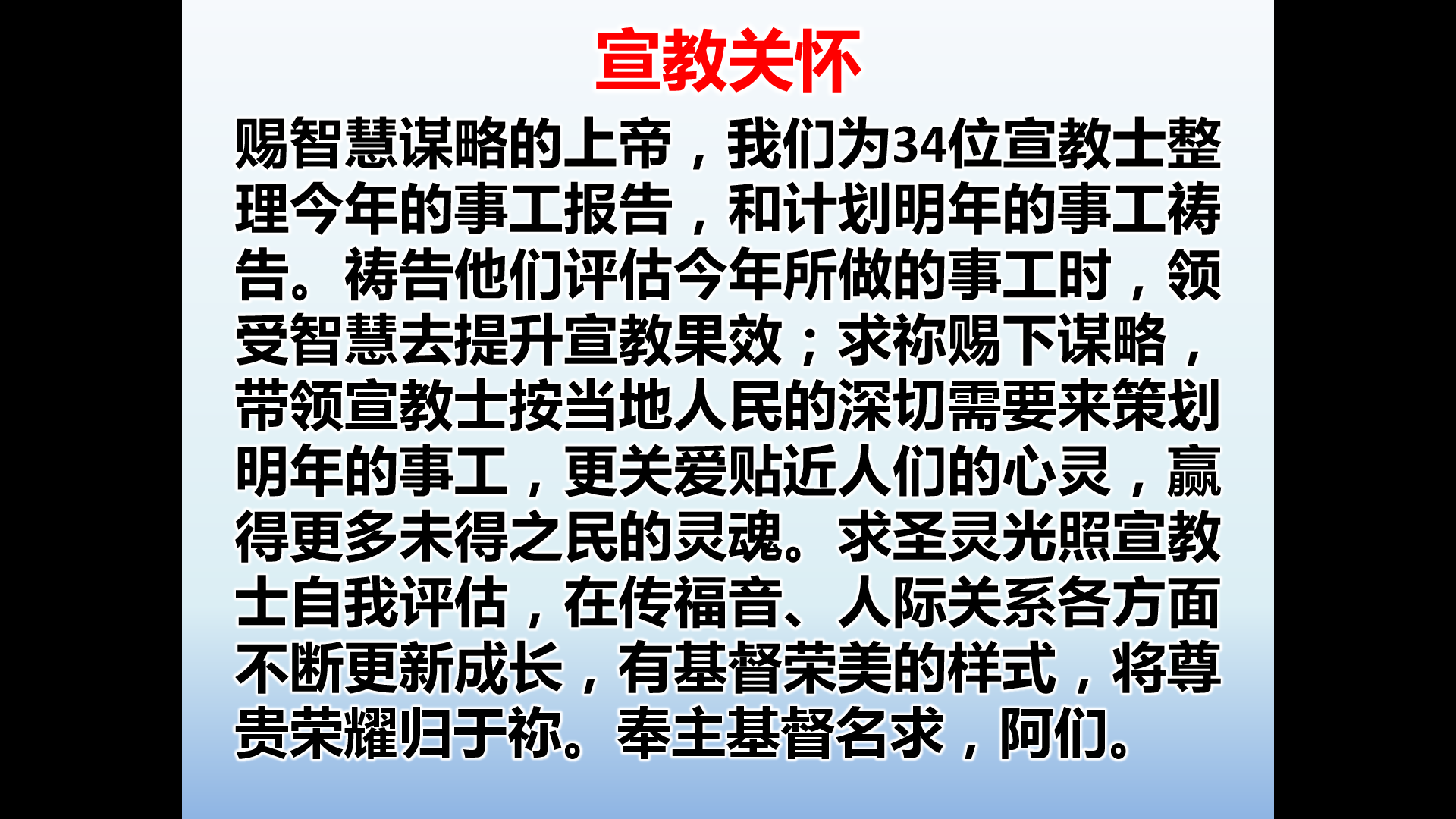